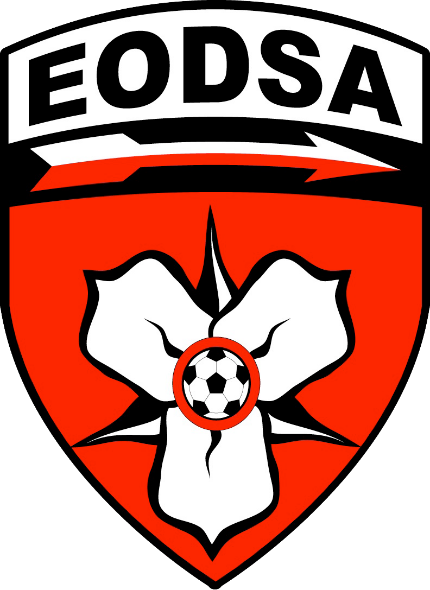 Team Managers & Coaches 
Pre-Season Meeting
May 6th & May 8th, 2024
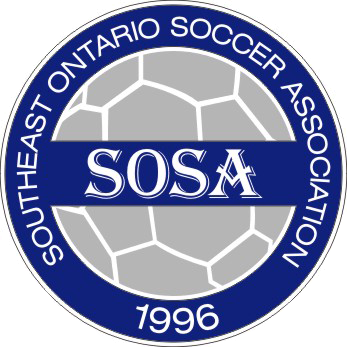 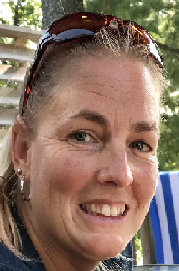 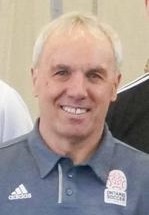 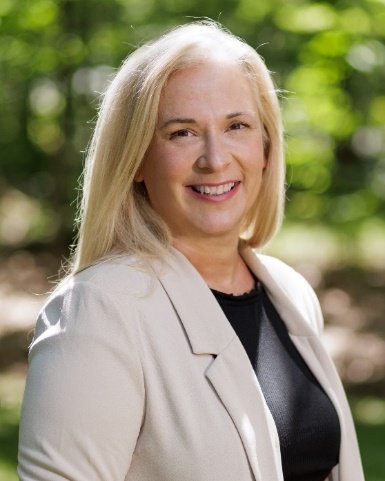 Introductions
Dawn Dinsdale
EOSL
League Administrator
Vicki Lowe
EODSA
Executive Director
David Smith
EODSA
Referee Co-Ordinator
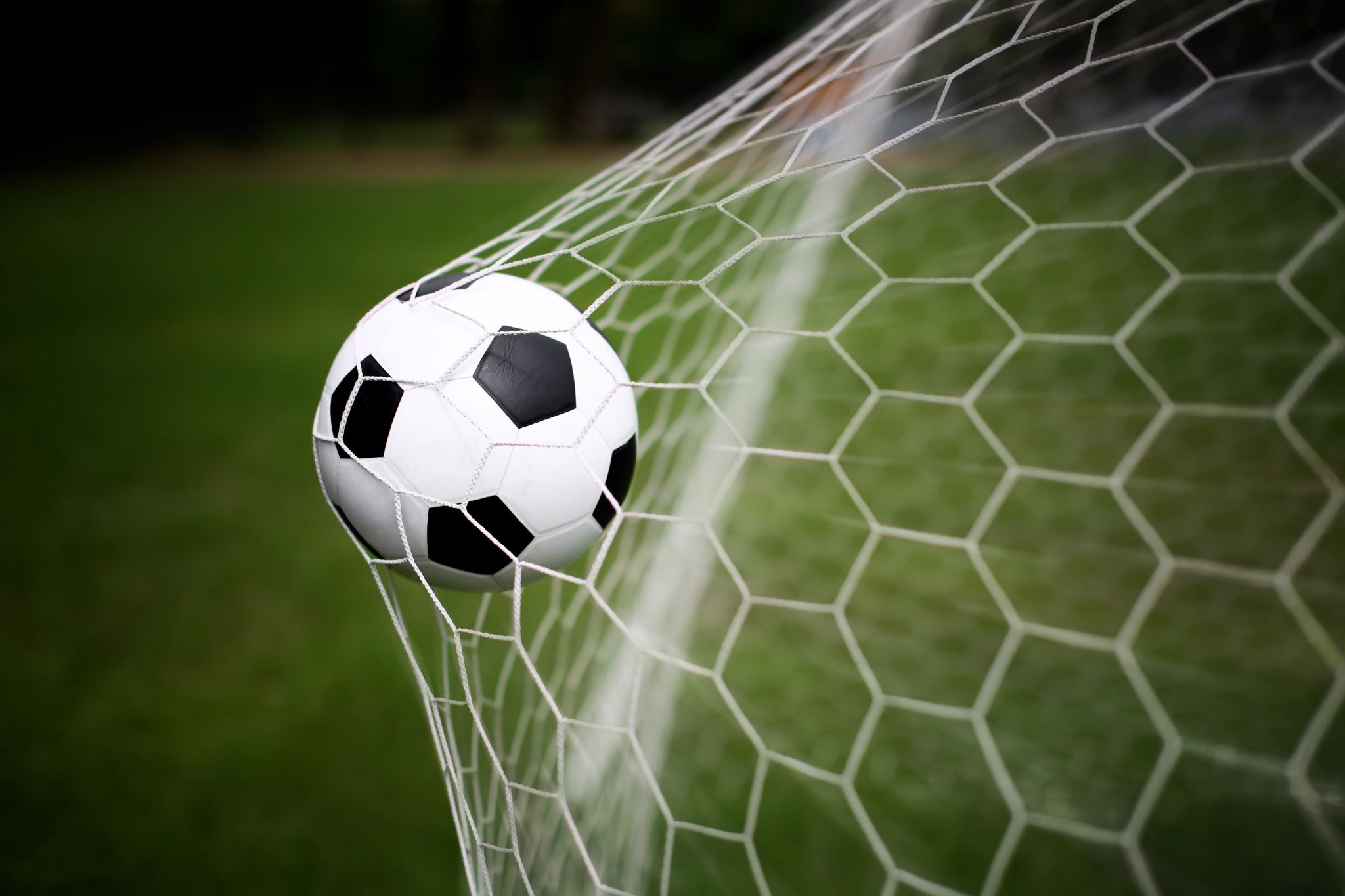 Acronyms
TRR - Team Roster Report. This report comes from your Club and must go to all games It is an approved list of players and Team Officials

EOSL - East Ontario Soccer League

OSCAR - Also called Sports Engine, it is Ontario Soccer’s management and registration system

SEOS - Sports Engine Operating System - only used in reference to registration numbers (ie SEOS123456)
The 2024 EOSL season
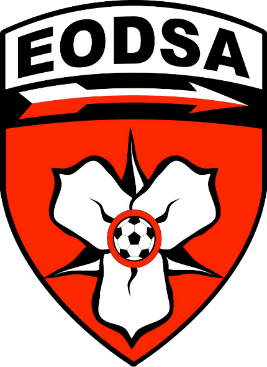 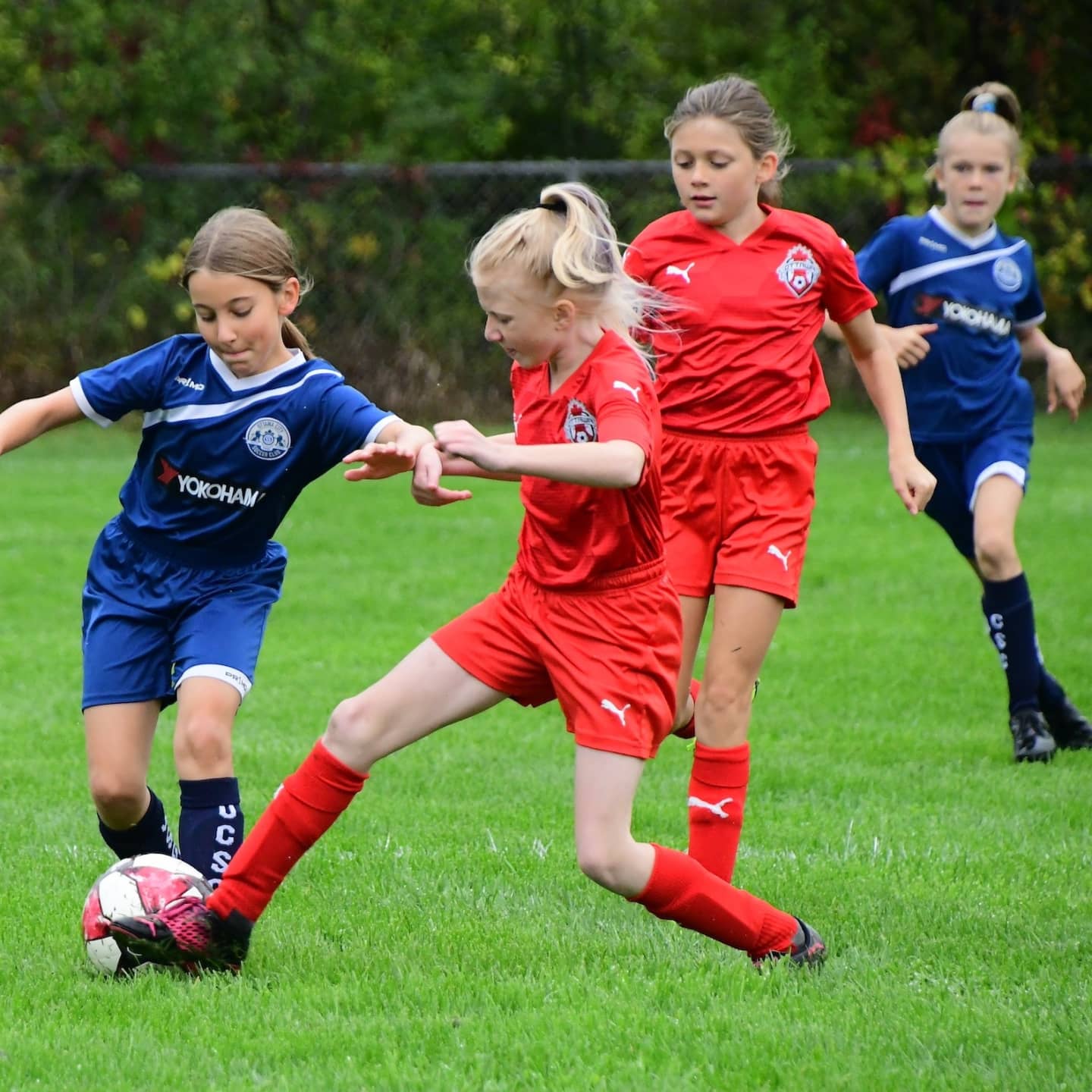 Week of May 20th  	  Season starts

Week of July 22nd  	  Start of two-week mid season break

Week of August 5th	  Season resumes

Week of August 18th 	  Under 18 season concludes

Week of September 2nd	  Last week of Summer Season

Week of September 29th  All games to be played
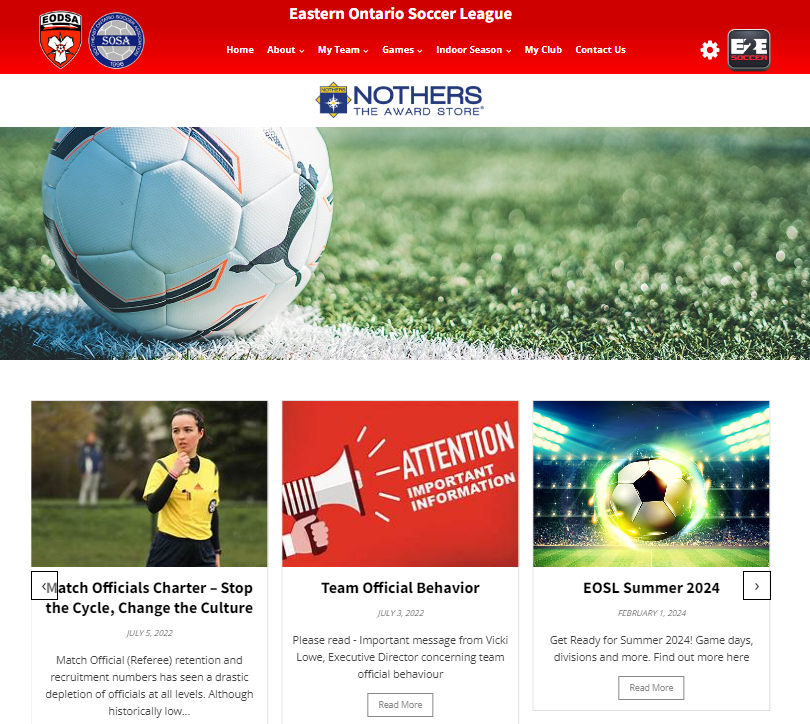 League Website Information www.eosl.ca

Discipline - https://eosl.ca/discipline/
Rules - https://eosl.ca/league-rules-2/
Policies - https://eosl.ca/policies/
FAQ - https://eosl.ca/coach-manager-faq/
3.04 Maximum 20 players

3.05 The deadline for placing a player on a team roster is July 31st of each year 

6.03 The names of players and team officials who are not present at the game must be crossed out on the game sheet. All players and team officials, including call-ups, whose names appear on the game sheet that are not crossed out, will be deemed to have played or participated in the game, and could be subject to disciplinary action based on being deemed to have participated in the game 

6.04 When a game sheet cannot be printed from the LMS due to technical difficulties, the team will inform the EOSL by email that the team was unable to print the game sheet. Notice of the difficulty must be received prior to the game start time. If notice is received after the game start time, the team's Club will be subject to the applicable fine as per the published EOSL Fees and Fines Schedule 

7.03 No protest pertaining to the eligibility of a player will be entertained if ID is not checked prior to the game. For further clarity, a notation must be made on the game sheet that the game is being played under protest.
11.02 Only the players listed on the game sheet and a maximum of 4 team officials are permitted to be in the designated technical area. All substitute players and team officials will confine themselves to their designated technical area 

11.05 No coach or team official may enter the field of play at any time without the prior approval of the Referee 

11.08 Clubs and team officials are always fully responsible, at all times, for the conduct of their players, other team officials and spectators, at and in the vicinity of any game in which their team participates, including the parking lot 

12.03 If both teams jointly agree not to play a scheduled game, then each team will receive a loss (with no score) and nil points from that game and the teams will be subject to disciplinary action
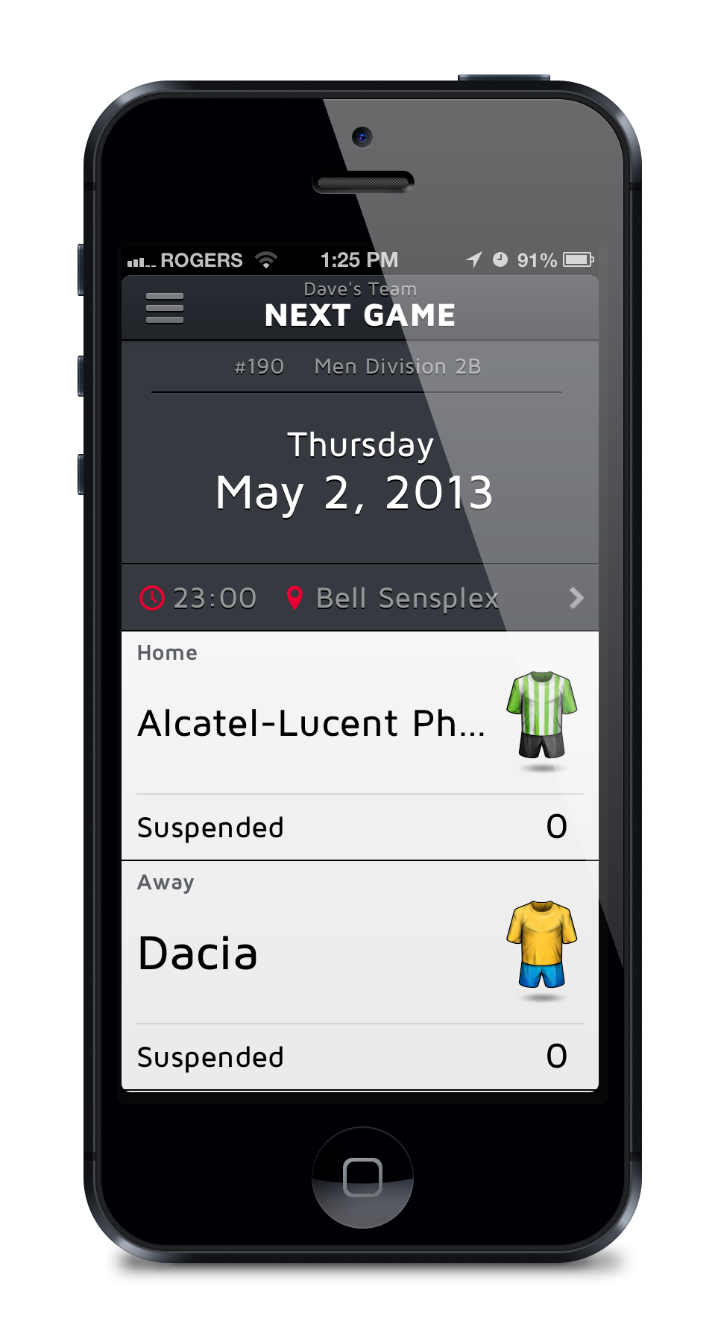 Website – Mobile Friendly
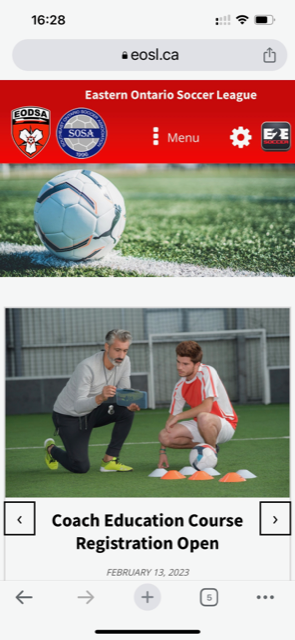 Your 2024 website is mobile friendly

The site will allow us to keep
you posted of league and other 
soccer news

There is an app is called E2E Soccer League Centre
Setting up your team management account
These tasks need to be done before the start of the season

Every coach and team manager needs to perform an activation process

Your name won’t appear on game sheets until you have done this
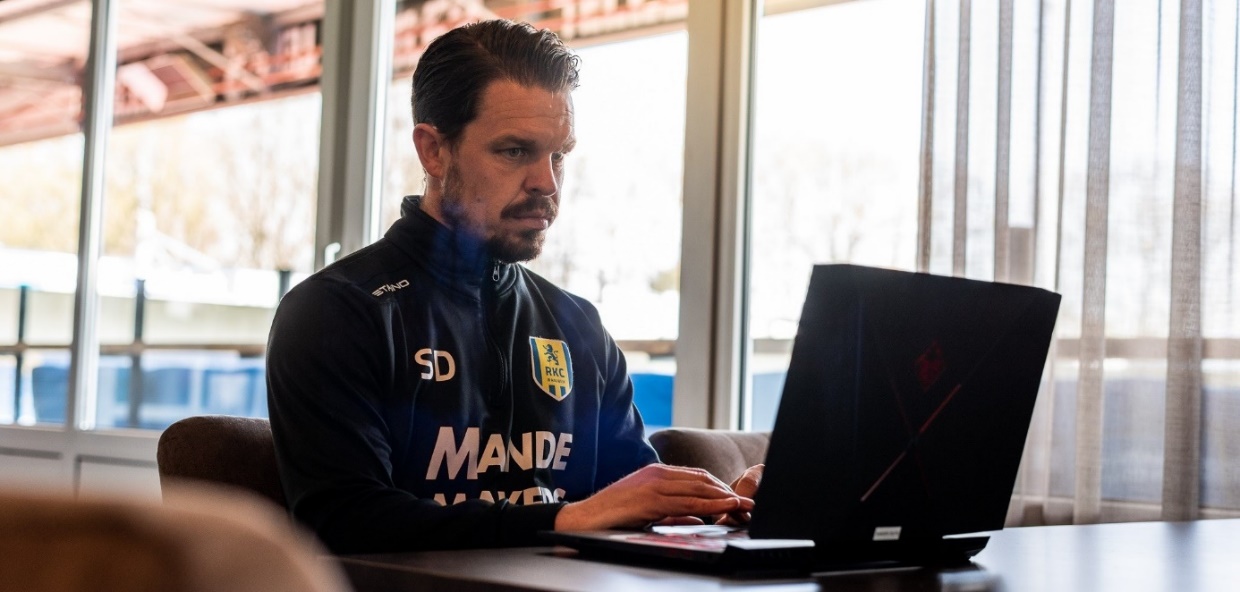 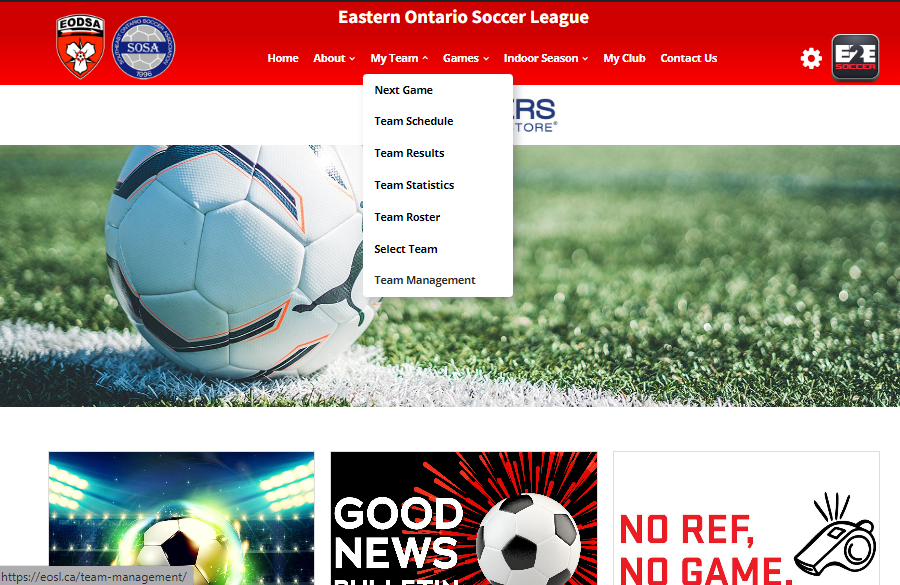 Go to the My Team menu and
select Team Management
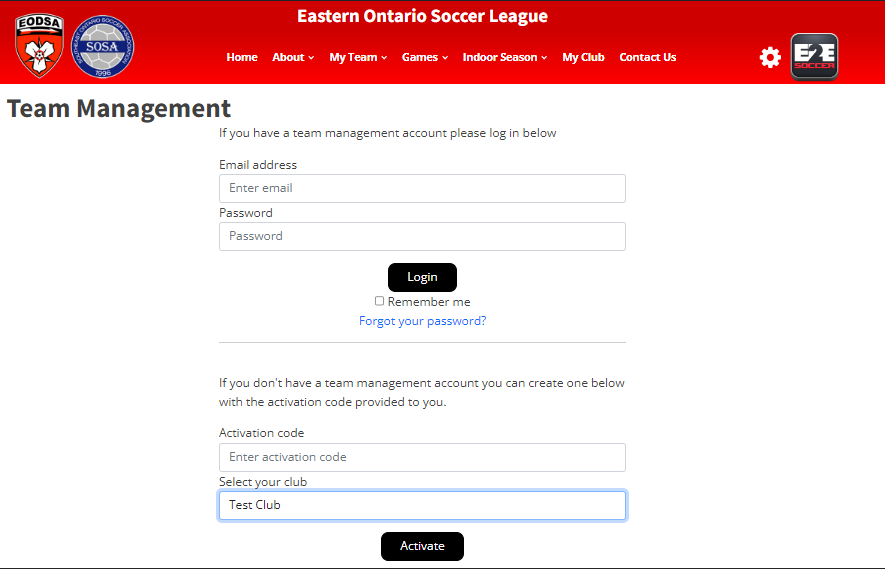 Activate here

Choose your Club name from the drop-down menu, then click activate.

Activation code will only be provided to the club.

Please contact  your club.
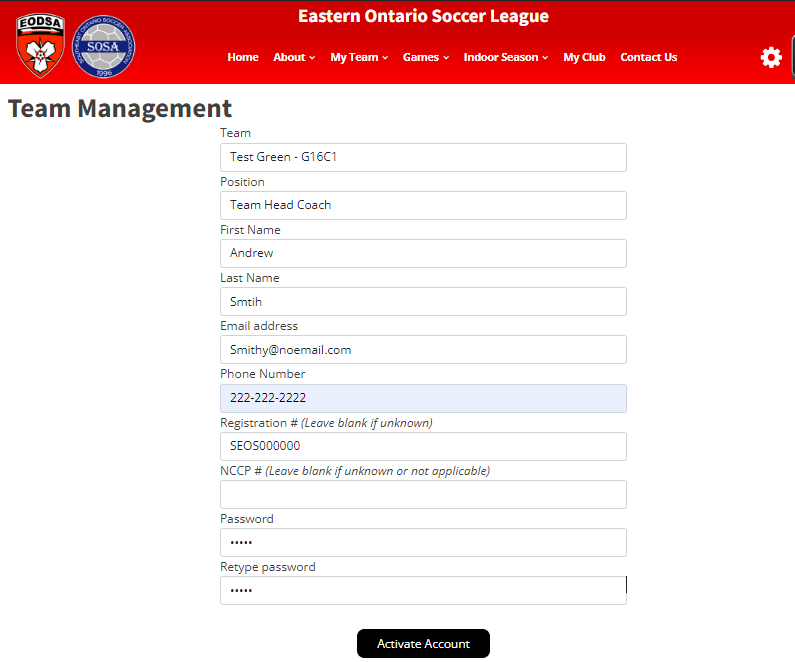 Make sure that you select the 
correct team

Fill in the form as requested then
click the ‘Activate Account’ button
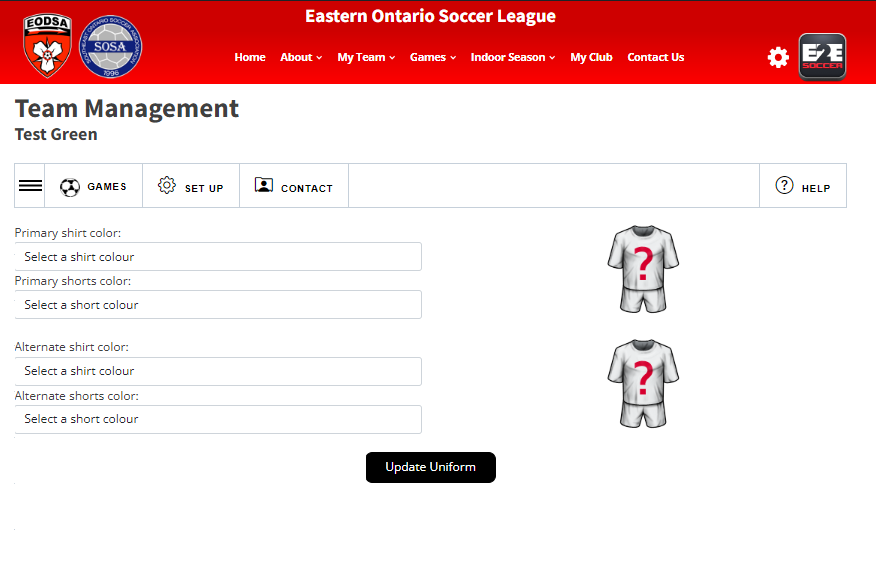 You will now be taken to the Team Management module and prompted to enter your shirt colours and click “Update Uniform”

If you don’t do this step your account won’t be created

*If you are involved with more than 1 team, you need to activate each account using a unique password
[Speaker Notes: Dawn – question, do all team officials enter uniform colours or just the first one. What if they enter different info?]
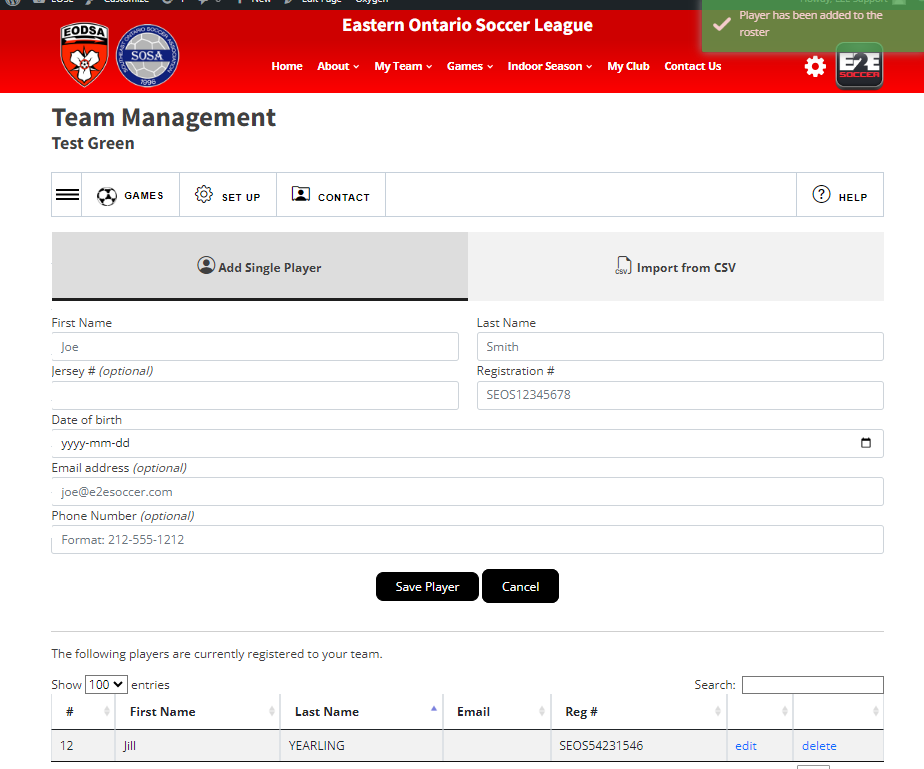 U9 to U12 teams – your Club will upload your player roster

U13 to U18 teams – the League will upload your player roster once it all players and coaches are fully registered by your Club and the roster is approved by the District.

IF you need to add players, you can do so in this screen to add them individually
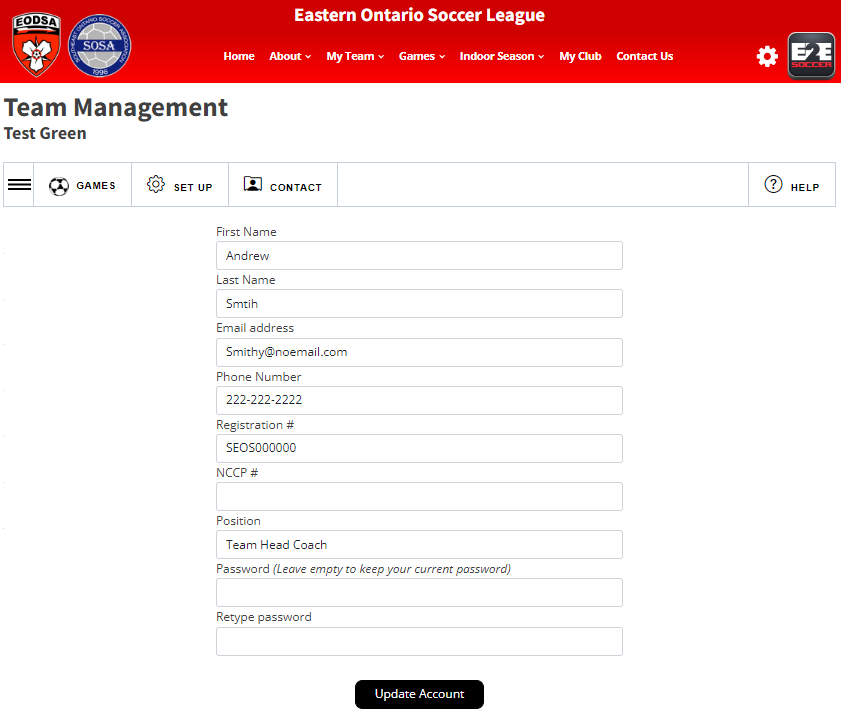 If you failed to enter your SEOS number during the activation process, you can update it later under Set Up/My Account.

SEOS numbers MUST be entered and appear on the game sheets.

Your SEOS number is on the TRR, on your Sports Engine account, and your Club will know it
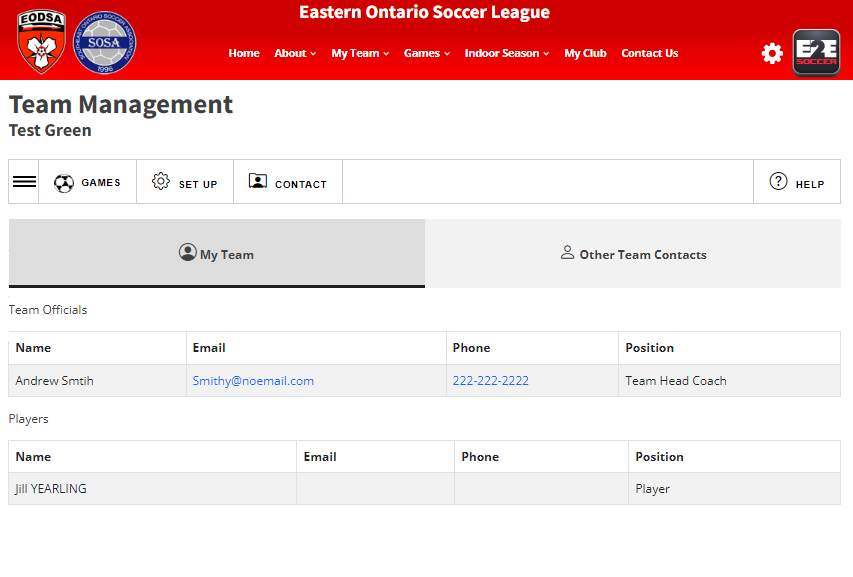 When you click on Contact, there are 2 tabs:
My Team
Other Team Contacts

Please use this when contacting your team or opponents.

Please contact your Club if you need assistance setting up your team. They will contact the league if they can’t help you.
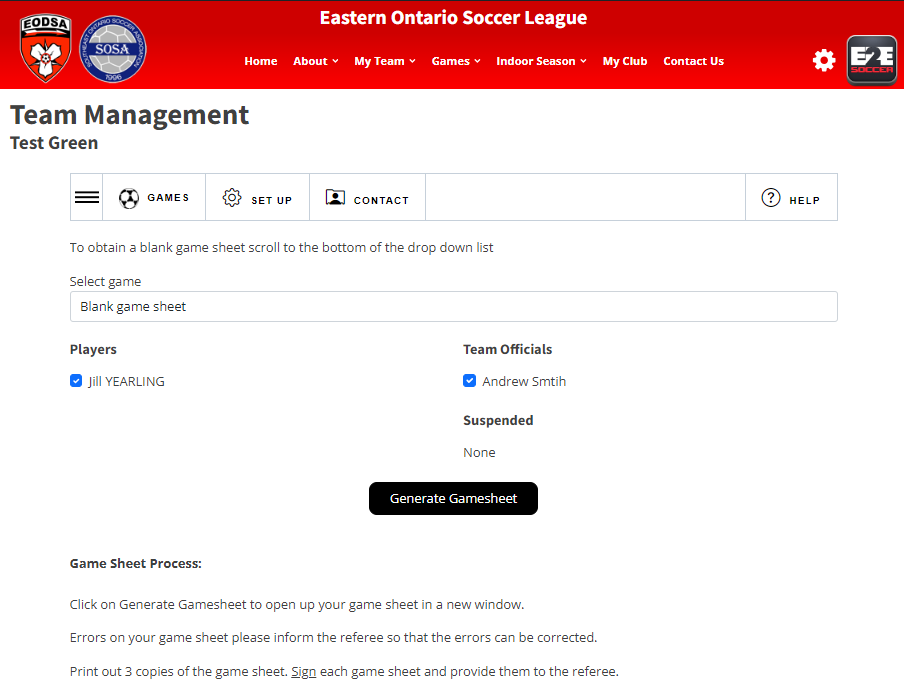 After you have entered your roster you can create a gamesheet

To do this go to the Games tab.

Click the 3 lines icon to see the options under Games, click gamesheets.

Choose your players who will be attending the game and click Generate Gamesheet

A gamesheet will appear in a new window.

Print it out and bring it to the game
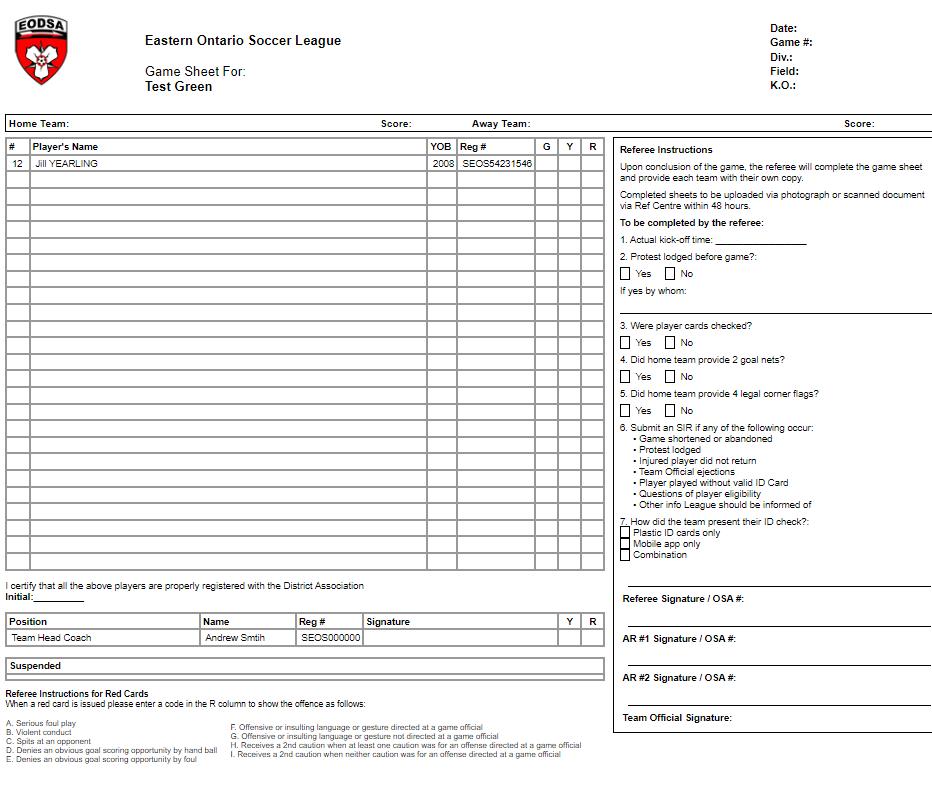 Sample gamesheet
ID Check Process 
• Compare player and team official information on game sheet to information on the TRR, including the player and team official photos that are on the TRR 
• If you notice a discrepancy, you must note it on the bottom of the game sheet 
• If you believe the player to be ineligible, notify the player and their team official 
• A Team Official must initial the game sheets in the appropriate box to certify that the card checking procedures were followed 
• The Referee will note all questions or protests regarding a player’s eligibility or the validity of a player’s ID or TRR on the game sheet
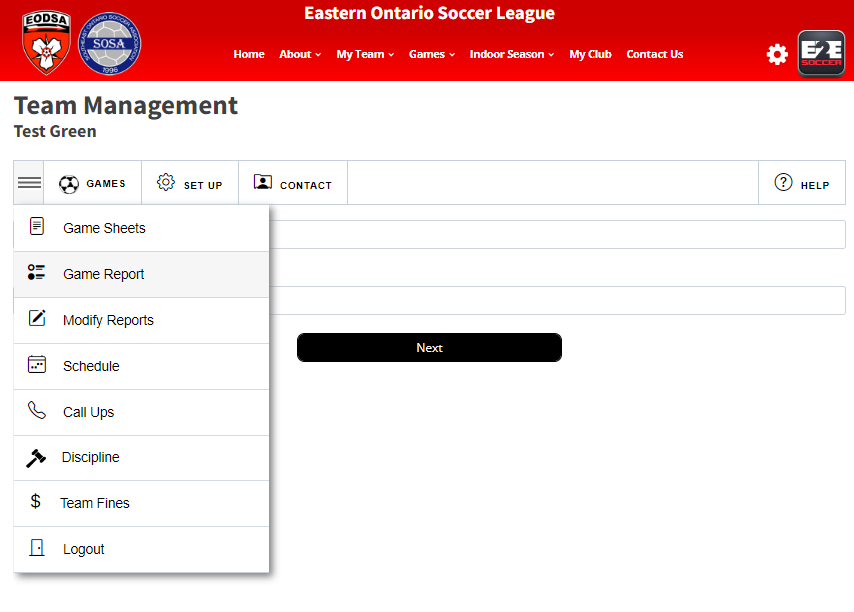 After the game go to the Game Report
tool to submit a report

Follow the instructions to completion

When both teams have entered a 
game report the standings will be 
updated
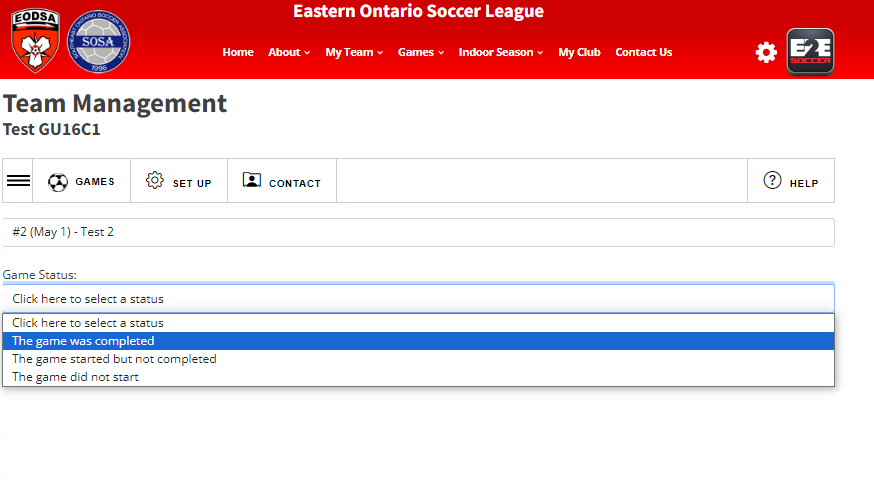 The web site will allow you to submit a game report from the field on your phone
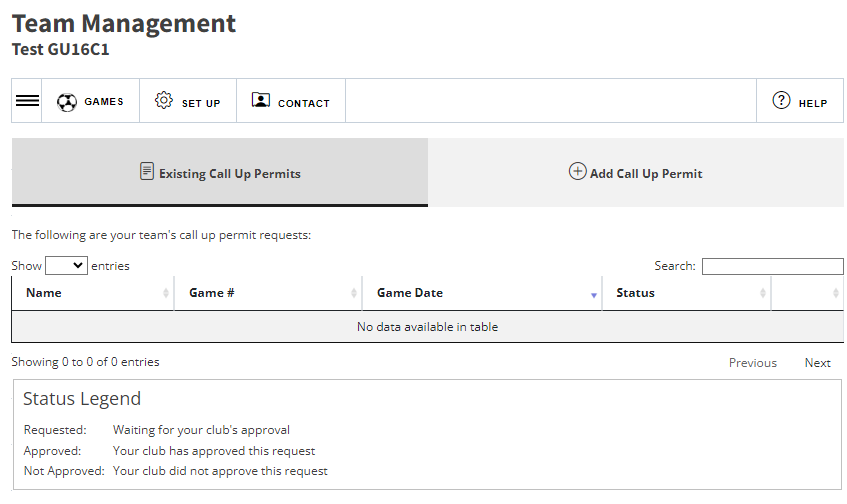 Call Ups
Use the link Call Ups (under Games tab) to Call up players within your club.

To add a new permit, Click Add Call Up Permit

NOTE – your club will enter the players available for call up outside of the EOSL  (i.e. house league players)
Select the game you wish to call up players too

Check off the players you wish to have play.

Click Submit Call Up Request

The green box will indicate that  your request has been submitted

Your club reps will have to approve the permit.

Once approved, they will appear on the game sheet.

You can filter the list of players  by using the search tool.

NOTE:  The league will in no way approve a call up for any reason.  Please plan accordingly.
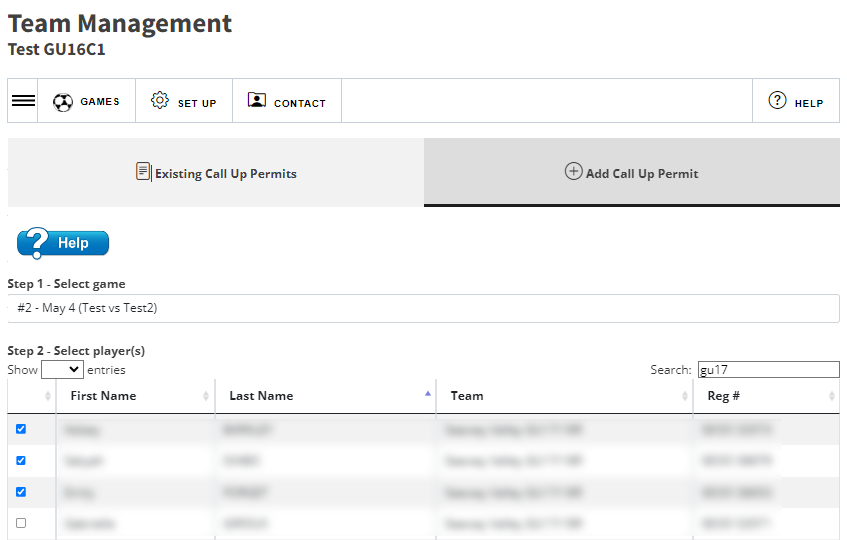 Teams had a deadline of April 20th to submit two blackout times where the league will not schedule games

During the two-week summer break, if two teams agree, they may schedule a game. To inform the league, copy the opponent’s coach on an email to league@eodsa.ca to add the game.

No other games will be rescheduled except:
At the discretion of the referee, at the field.
A weather warning has been issued for the area of the field and the travel time is more than 1 hour to the field. The visiting team must notify the league by 2pm on the day of the game
The League reschedules the game
The referee does not show up and no replacement can be found
The Municipality or venue closes the field, Not Clubs, but towns, cities or facility owners.

See the reschedule process on our website.
Reschedules
Kick-Off Times
Other League Policies
U8 Festivals
U8 Festivals are being hosted by Clubs. Your Clubs have been supplied with a list of the festival hosts and dates.
Question Time
We will now take some questions on the new season.